Differentiation and Integration
Timed Questions
Easter School 2015
12 mins
1.
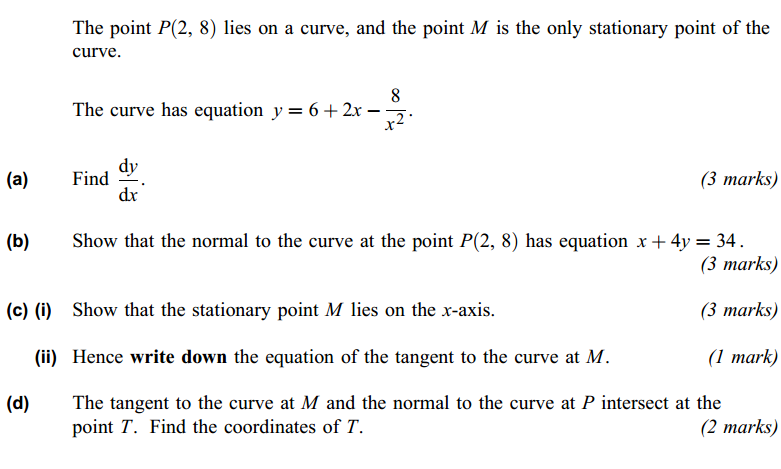 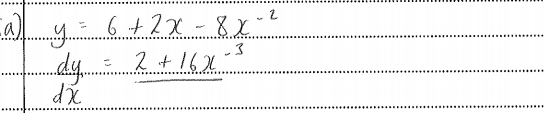 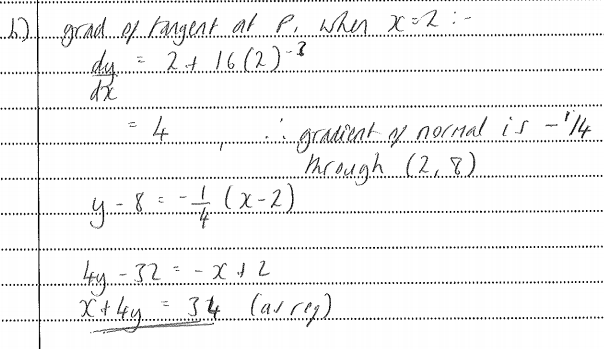 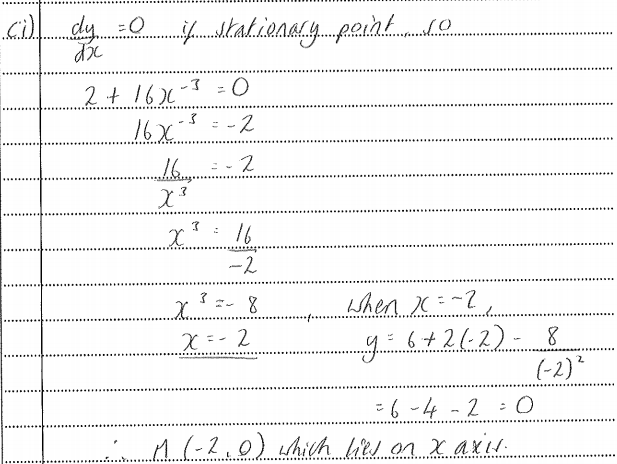 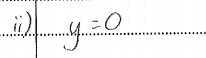 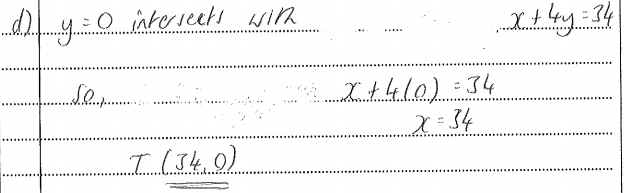 10 mins
2.
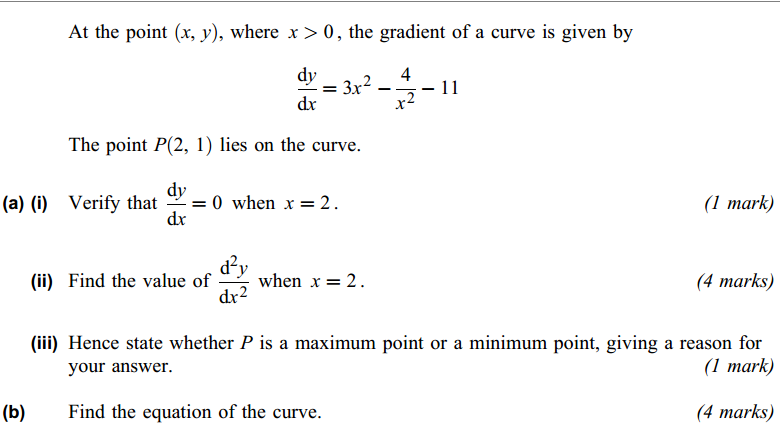 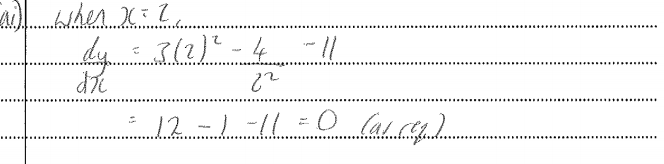 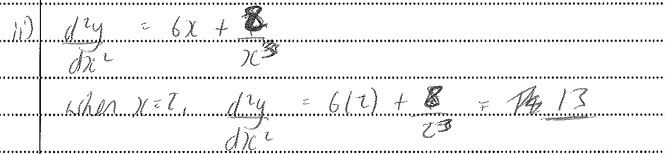 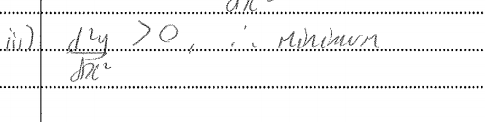 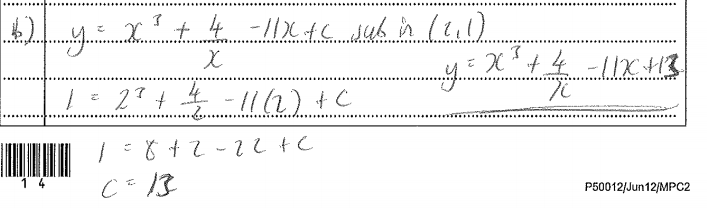 7 mins
3.
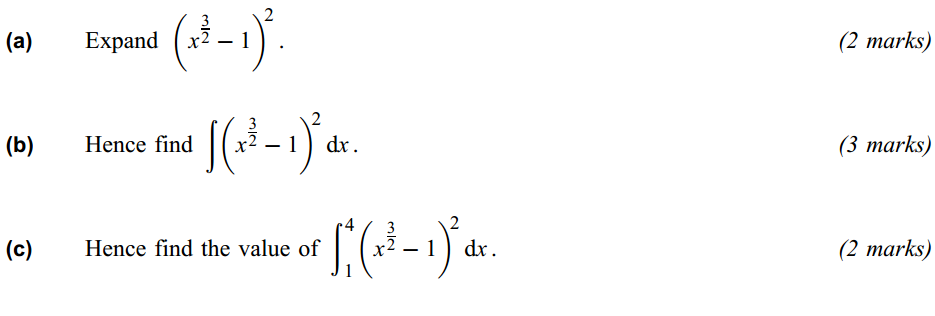 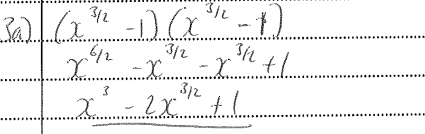 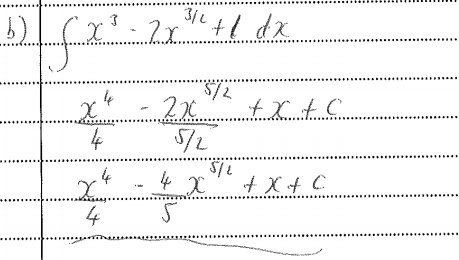 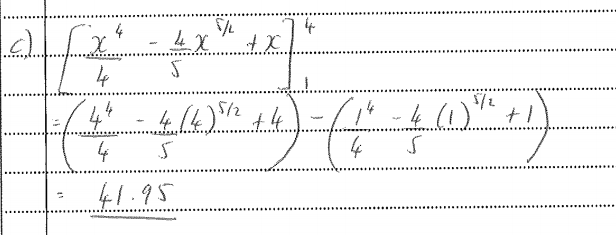 4.
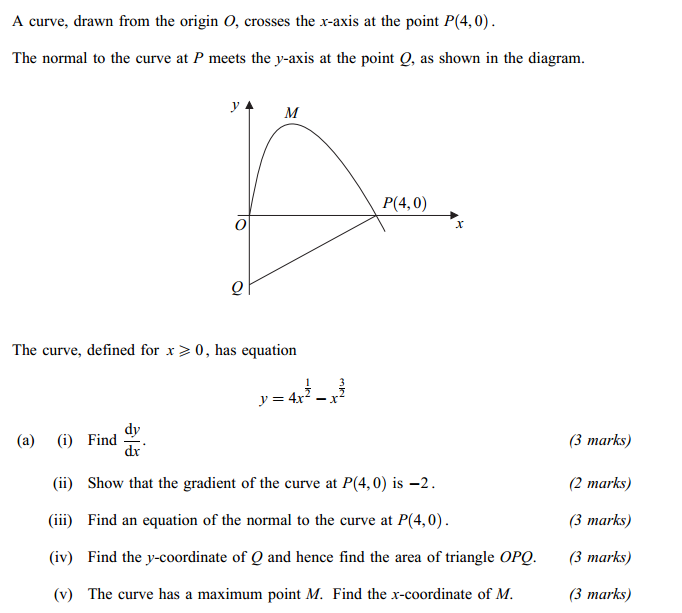 15 mins
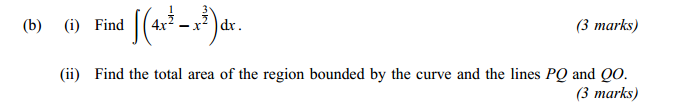 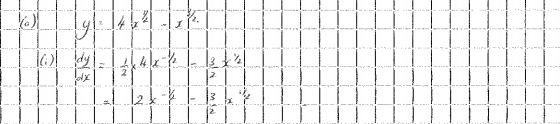 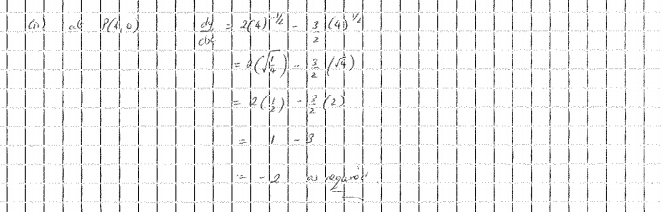 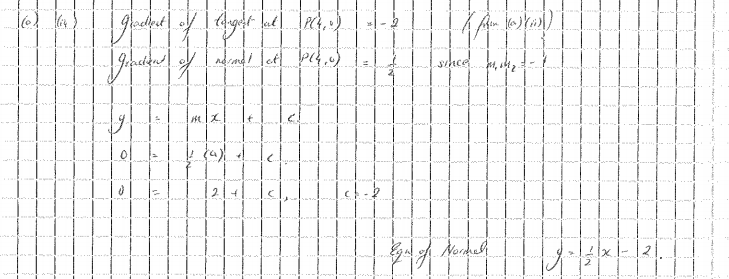 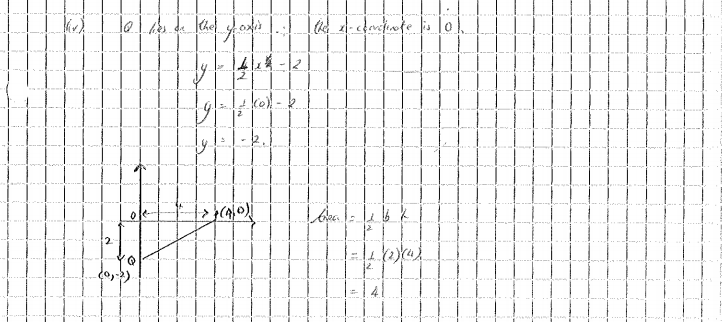 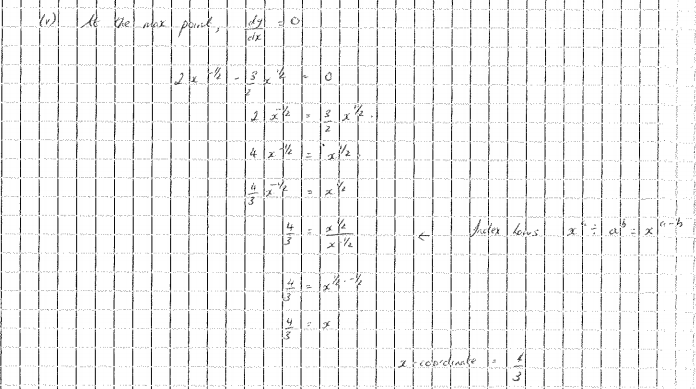 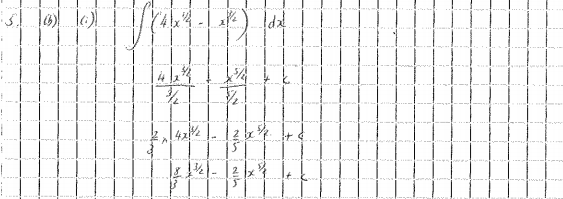 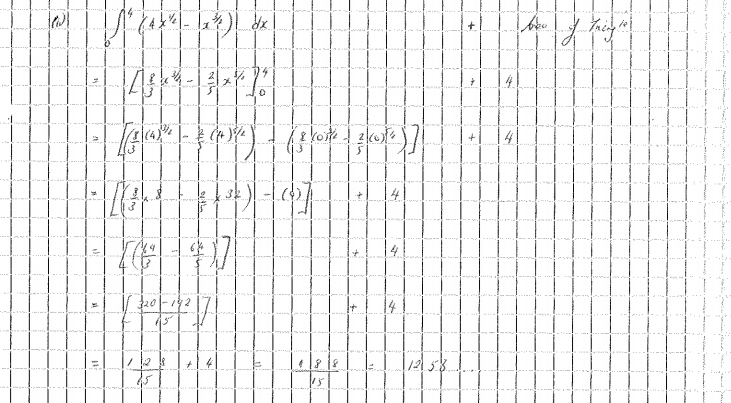